History of the GuitarFamous Players& Styles
History of the Guitar
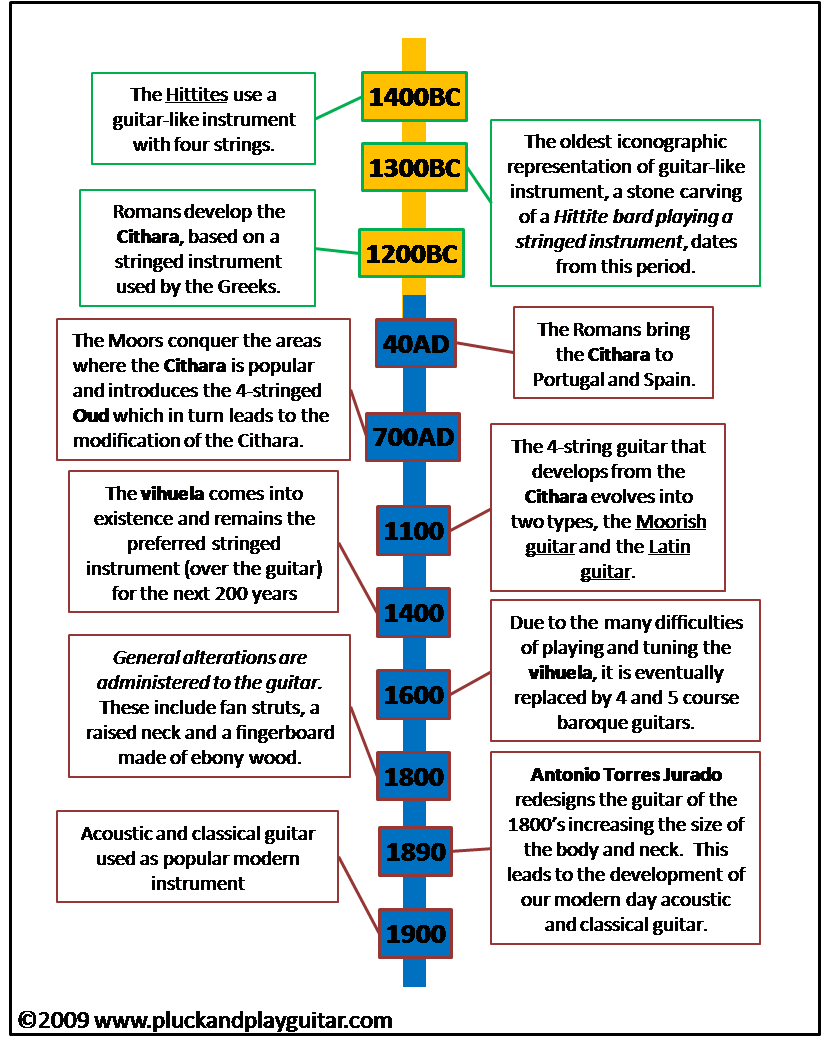 Cithara
# 1200 BC
# Developed by the Romans, but used by the Greeks
# 7 strings
# 40 AD – Romans bring to Spain 
# The Moores conquer areas where the Cithara is popular and modify it…
Oud
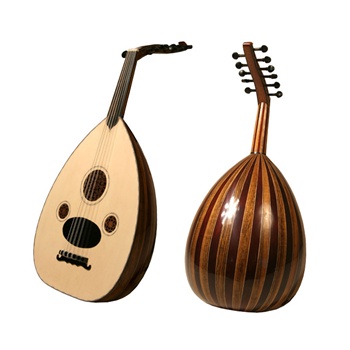 700 AD
Modification of the 
Cithara (one step up!)
# Now has 4 strings
Cithara vs OudWhat are similarities and differences?
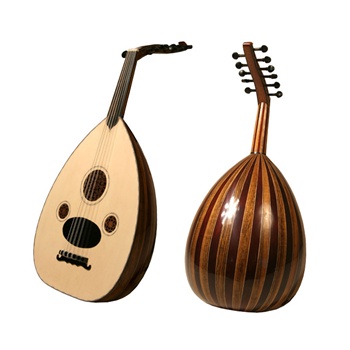 Moorish and Latin Guitars
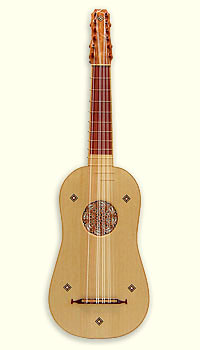 # The oud develops into the Moorish and Latin guitars in 1100
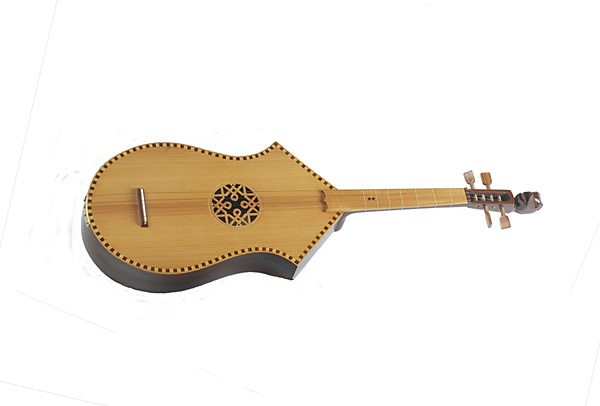 Vihuela
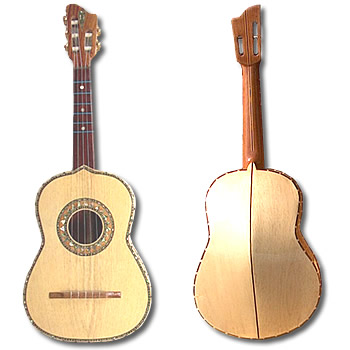 # Preferred string 
instrument OVER the
 guitar for the next 
200 years!
The guitar as we know it today…
# Due to difficulties playing and tuning the Vihuela, it was replaced with 4 and 5 string guitars which we still use today 

# In our class, we play a six string guitar

# 1890 – redesigned body and neck by Antonia Torres Jurado (the guitar we use today)

#1900 guitars are used as a popular modern instrument
Can you guess who these famous guitarists are?
#Guitar Player #1
	#Les Paul
#Guitar Player #2
	#The Beatles 
#Guitar Player #3
	# BB King 
Guitar Player #4
	# John Mayer
Les Paul1950’s
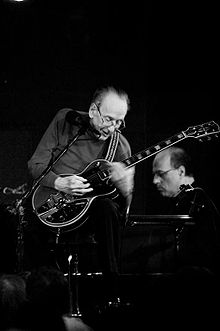 Lester William Polsfuss 
(June 1915-August 2009)
Jazz, country, blues genres
Pioneer of the solid body electric guitar 
Overdubbing (sound on sound), delay
 pedal effects 
https://www.youtube.com/watch?v=HH8vjxFIUC4
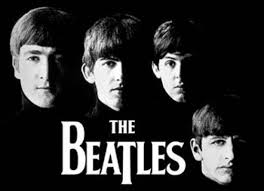 The Beatles 1960’s
1960’s
Members: John Lennon, Paul McCartney, George Harrison, Ringo Starr
Rock & pop ballads 
Rolling Stone Magazine – “best artist of all time”
Known for adding non-traditional instruments to rock music
Eleanor Rigby – what instruments do you hear?
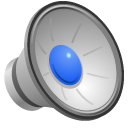 BB King	1980’s contribution…
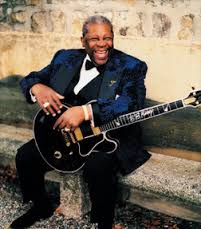 Born 1925 (but we’re going to talk about
 his contributions in the 80’s
Performed 300 nights a year! 
Very special sounding voice - raspy
“When Love Comes to Town”
Jazz/Blues
U2
https://www.youtube.com/watch?v=Z8EZN9Tt9Yg
John Mayer
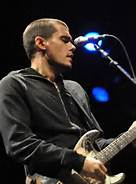 1977-present
Berklee College of Music!  
Guess who else went there?! 
Acoustic rock 
Known for writing his own material 
https://www.youtube.com/watch?v=WQtGqmi2O2U
What type of guitar do you see him playing in his music video?